муниципальное бюджетное дошкольное образовательное учреждение «Детский сад №6» г. ХаровскаХаровский муниципальный округ
Приобщение детей старшего дошкольного возраста к культурному наследию родного края через проектную деятельность «Поэт, прозаик – Василий Белов»
Лаврова Елена Ивановна, воспитатель
Высшая квалификационная категория
Актуальность:     В настоящее время одной из острейших проблем современного образования является воспитание патриотизма. В современном образовании выделяются задачи, ориентированные на духовную жизнь общества: Родина, семья, достояния культуры, родная природа, история народа – то, что составляет фундамент становления личности.    Дошкольный возраст имеет свои возможности для развития высших нравственных чувств, в том числе отношения к малой и большой Родине, воспитание основ гражданственности. Основой в воспитании у дошкольников патриотических чувств являются чувства, накопленные детьми из социального опыта жизни в своем Отечестве, усвоения принятых в обществе норм поведения, развития интереса к ее истории и культуре, формирования позитивного отношения к прошлому и настоящему родной страны, родного края.     Василий Иванович Белов - один из ярчайших представителей литературы Вологодского края, великий поэт, прозаик. Он писал для взрослых и детей. Произведения В. И. Белова – замечательная основа для воспитания гражданского самосознания у детей дошкольного возраста. Писатель учит понимать этот сложный мир, уметь любить и ценить природу, сопереживать героям его произведений и воспитывает доброе отношение ко всему живому. Знакомство с произведениями писателя В.И. Белова способствует развитию в детях духовно – нравственных качеств.
Таким образом, всё это ещё раз подчёркивает важность и необходимость изучения творчества Василия Белова.
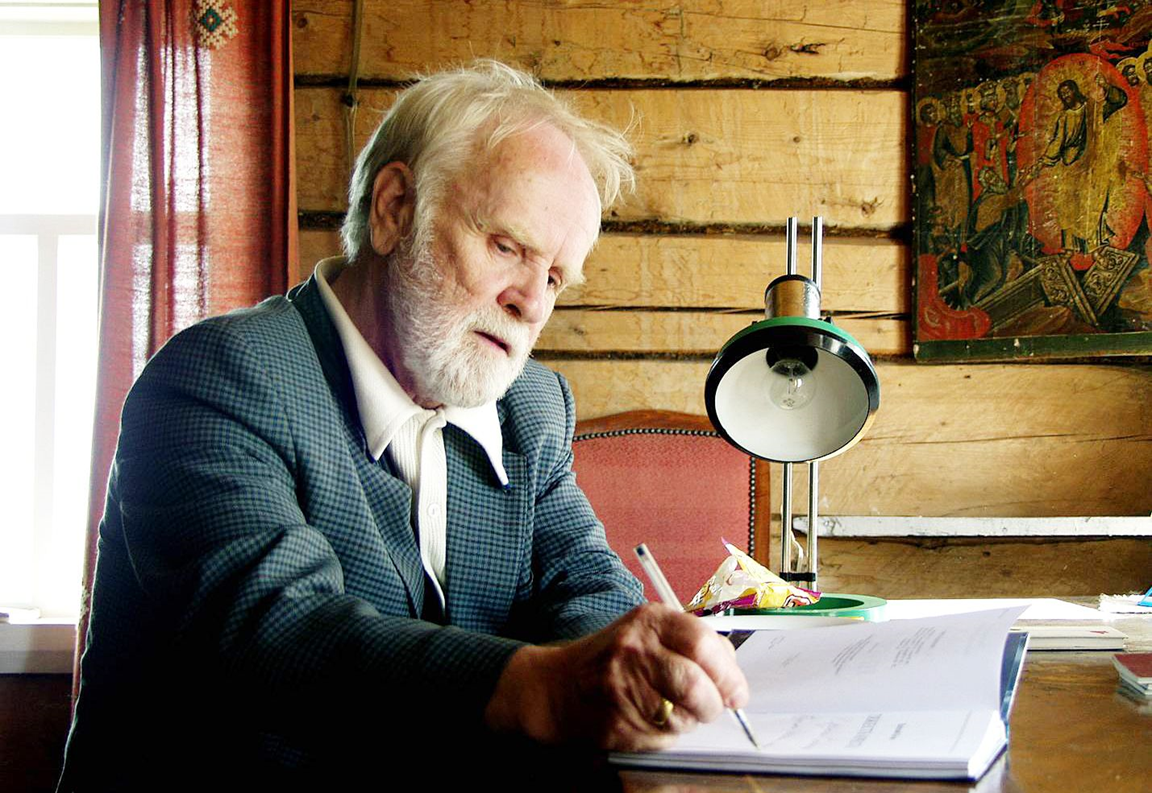 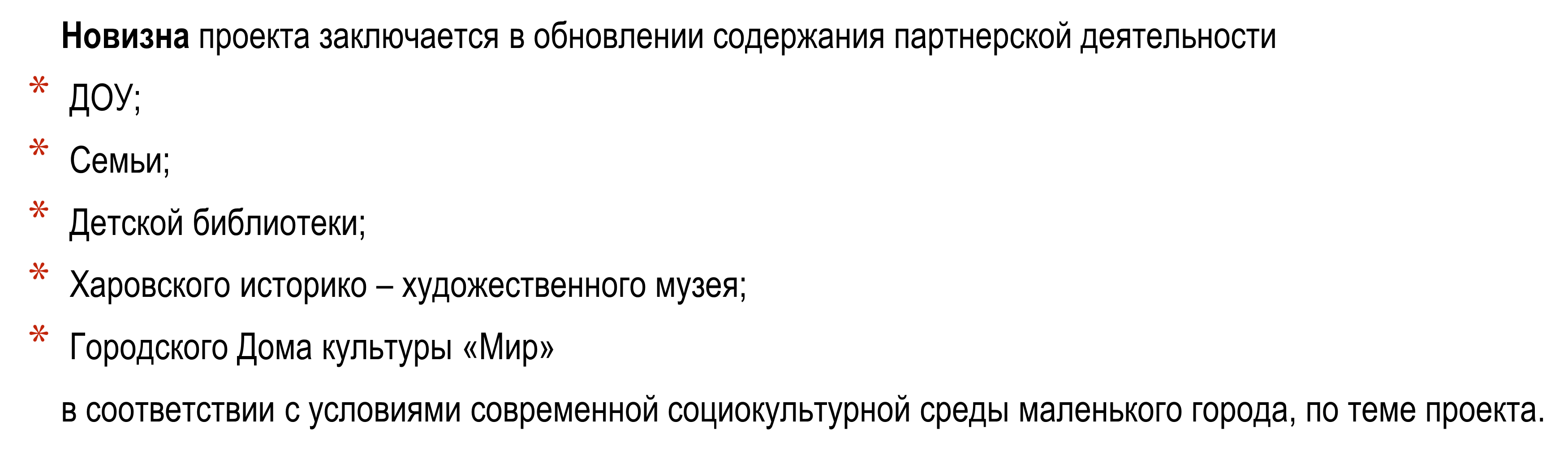 Цель: знакомство детей с жизнью и творчеством вологодского поэта, писателя-земляка  В. И. Белова.
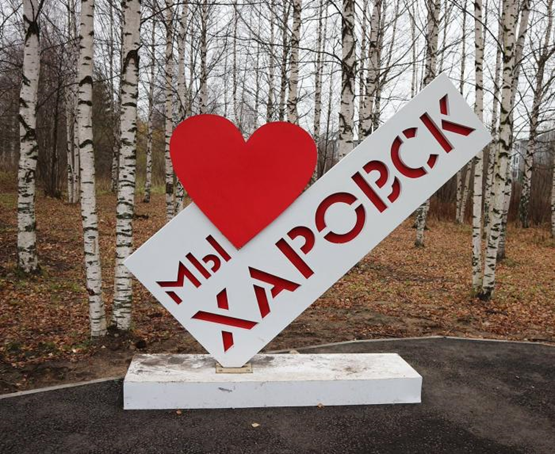 Задачи:
Познакомить детей с писателем - земляком В. И. Беловым, его биографией, творчеством.
Формировать у детей эмоционально - образное восприятие произведений через художественное описание образов.
Посредством произведений В. И. Белова способствовать воспитанию у детей добрых чувств, интереса и любви к животным.
Воспитывать умение видеть красоту природы родного края.
Расширять представления родителей о детской литературе. Приобщать родителей к семейному прочтению литературных произведений писателя; совместному с детьми творчеству.
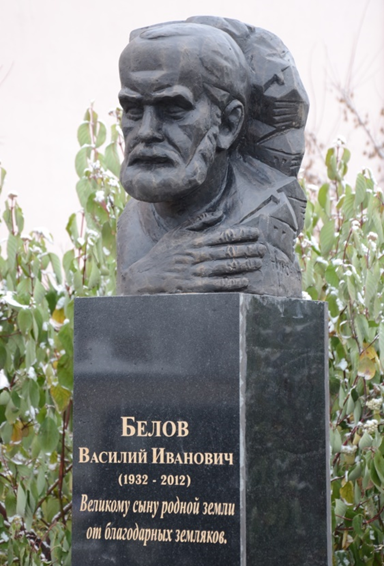 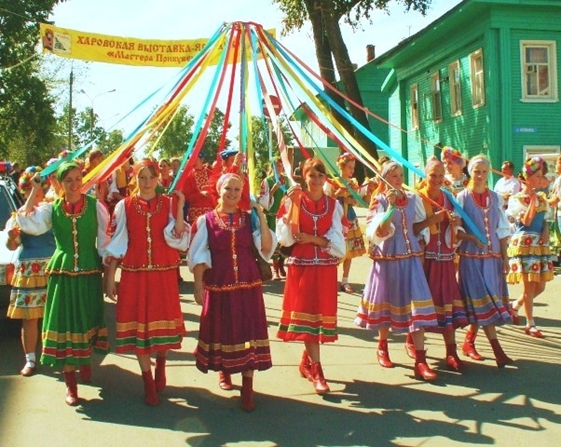 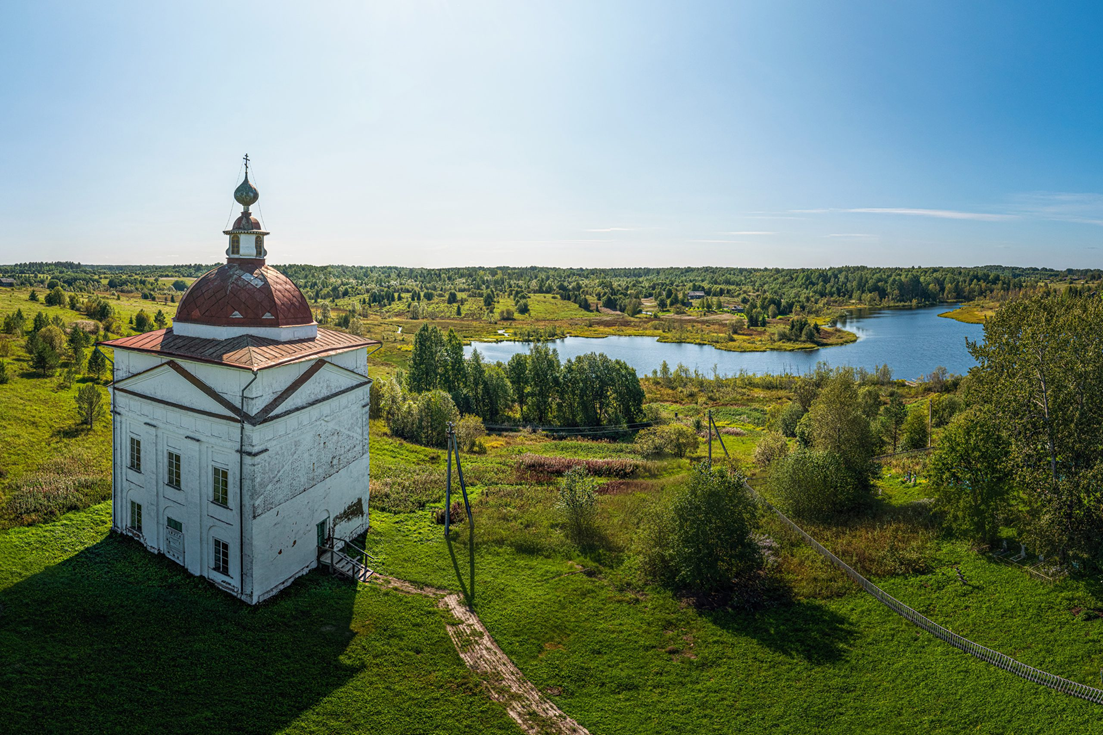 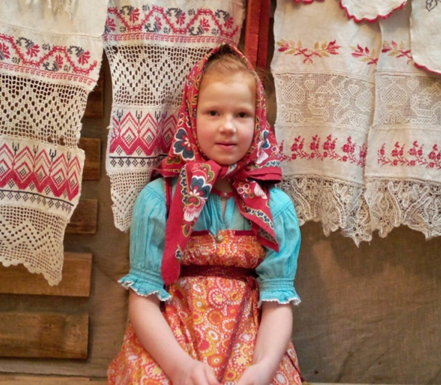 Работа по данному проекту состояла из трех этапов:
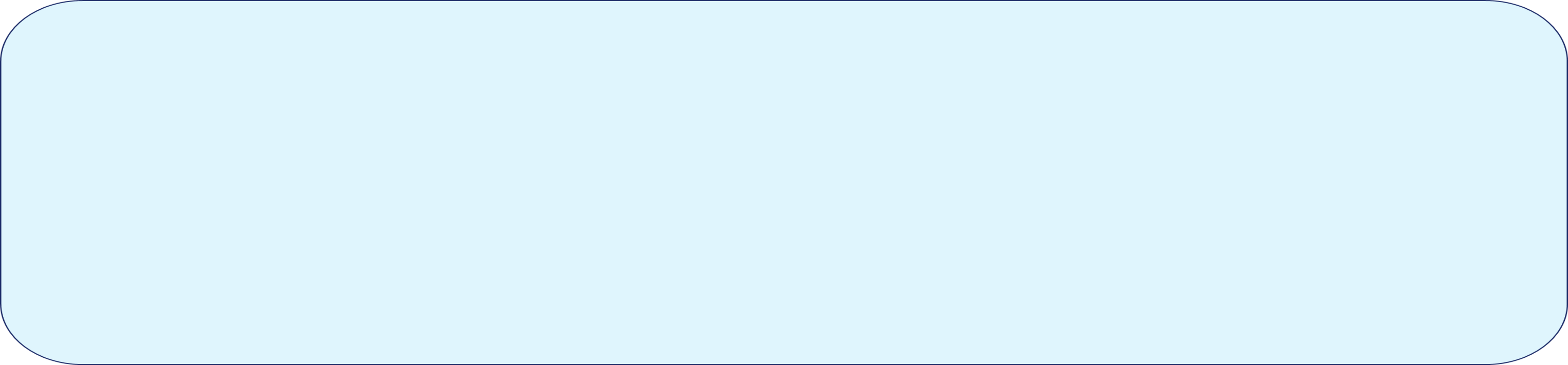 Подготовительный
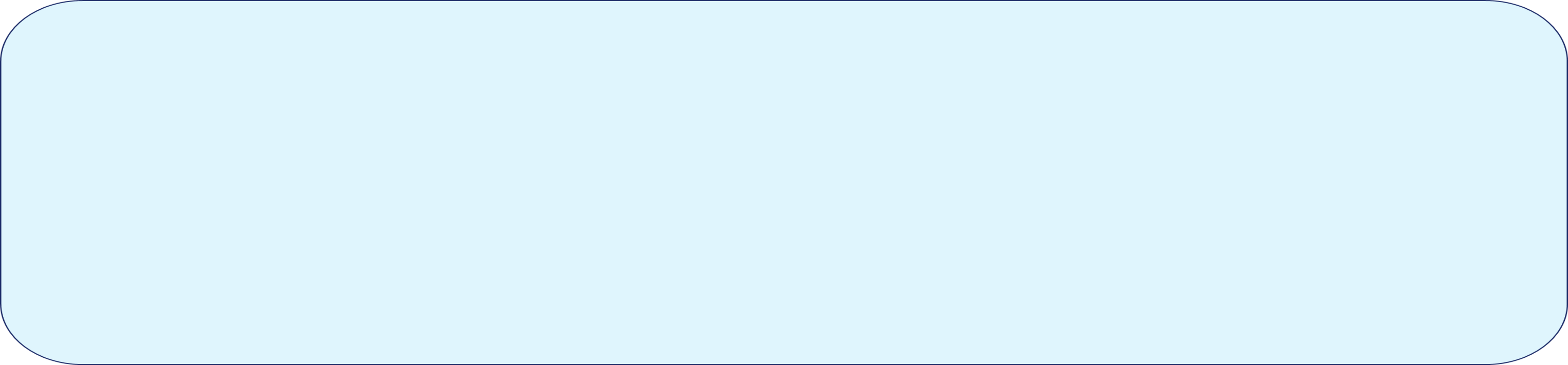 Основной
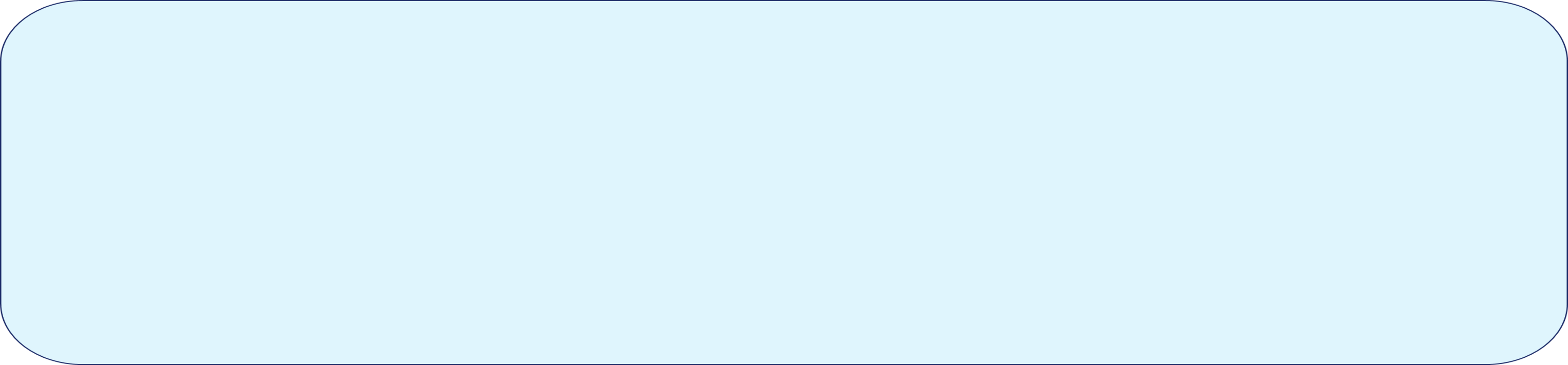 Заключительный
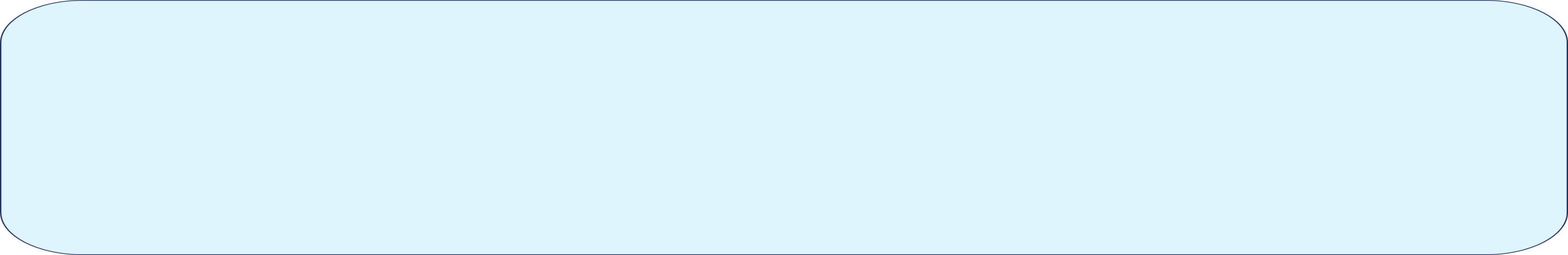 Подготовительный:
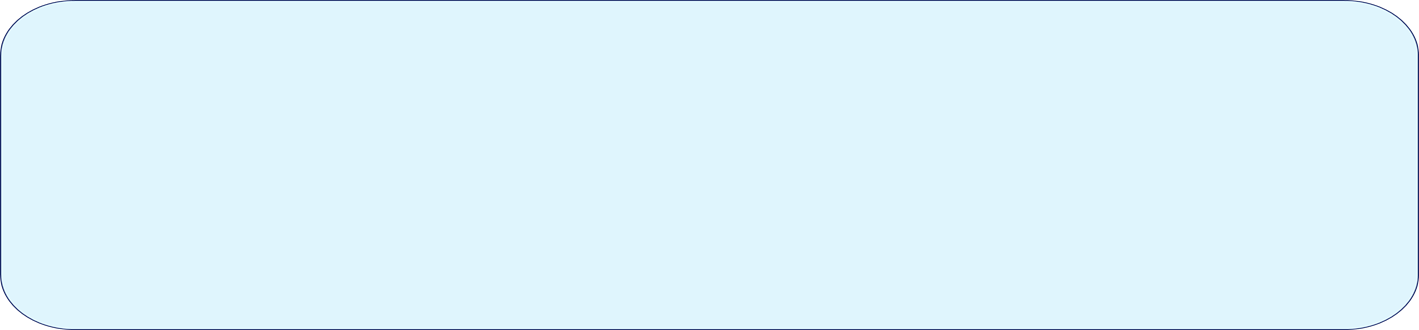 Методика «Модель трех вопросов»
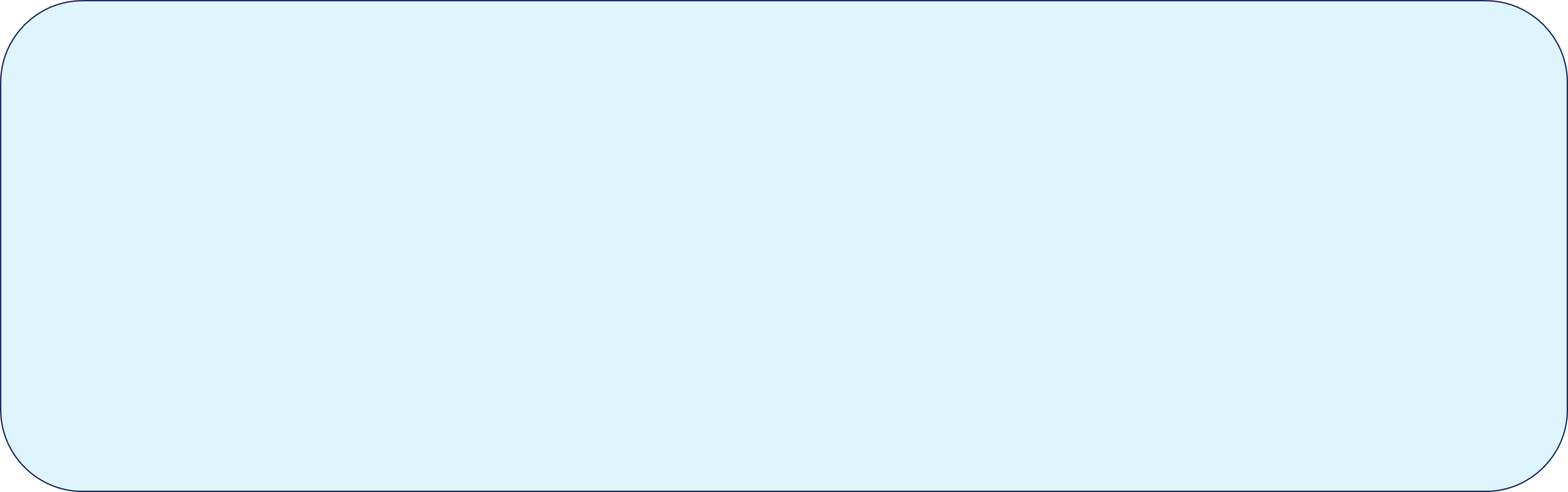 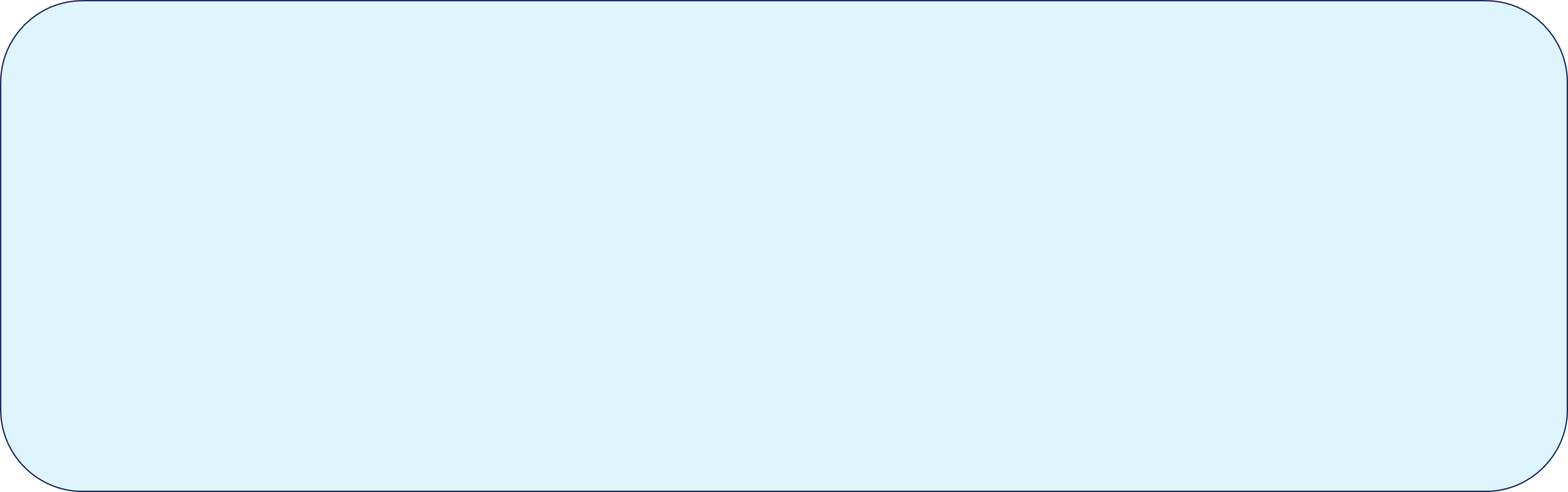 Условия для реализации проекта: 
подготовка материала по теме проекта; 
подбор художественной литературы по теме проекта; 
подготовка презентаций по теме, продумывание беседы, экскурсий; 
помощь родителей  в подборе необходимого материала;
пополнении развивающей среды по данной теме.
Условия для реализации проекта: 
подготовка материала по теме проекта; 
подбор художественной литературы по теме проекта; 
подготовка презентаций по теме, продумывание беседы, экскурсий; 
помощь родителей  в подборе необходимого материала;
пополнении развивающей среды по данной теме.
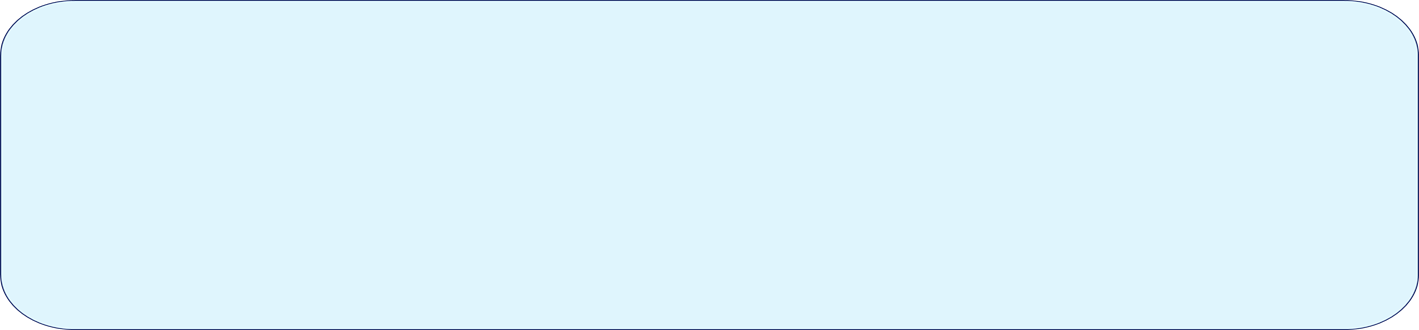 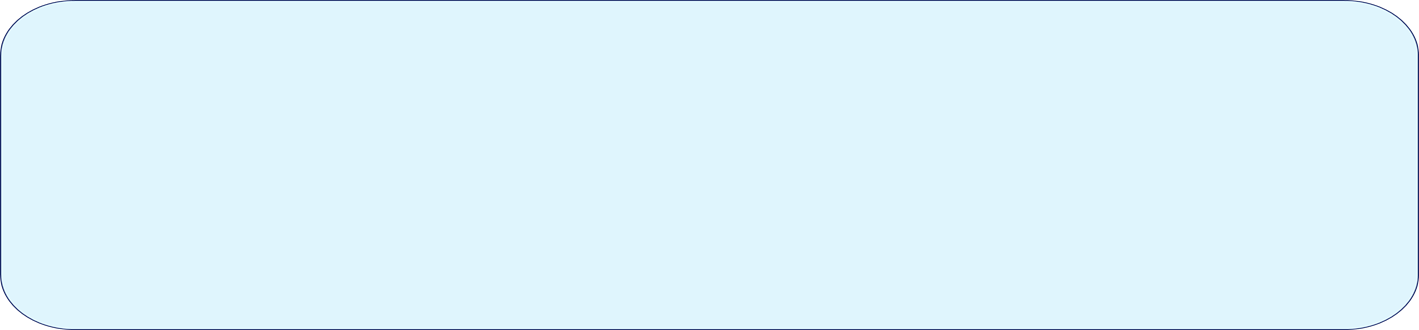 В нашем городе, у городской библиотеки, установлен памятник писателю.
Что мы знаем?
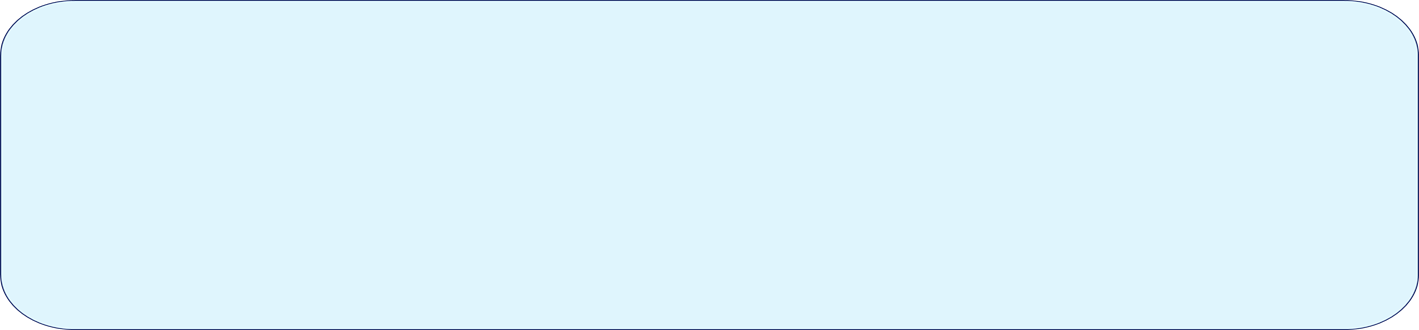 Что мы хотим узнать?
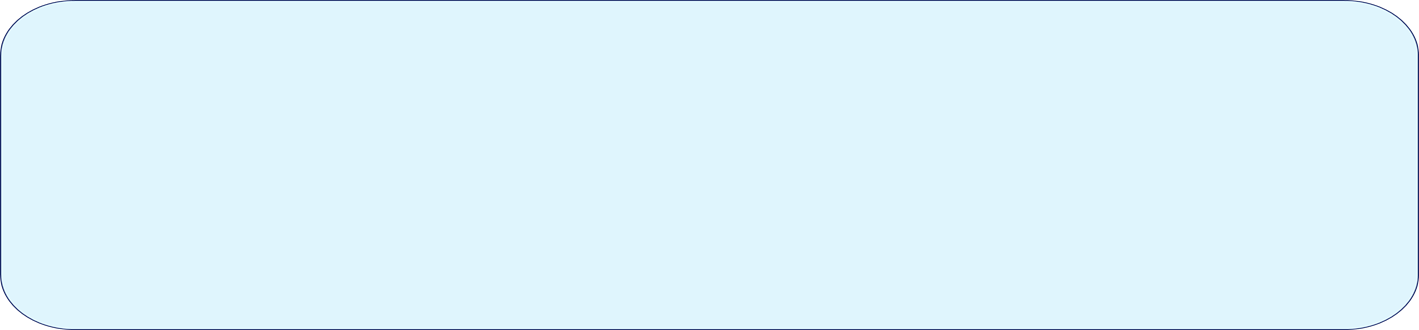 Кто этот писатель?  Почему именно этому писателю установили памятник в нашем городе Харовске, рядом с городской библиотекой? Какой вклад писатель внес в жизнь Харовского района? Для кого он писал свои произведения и какие?
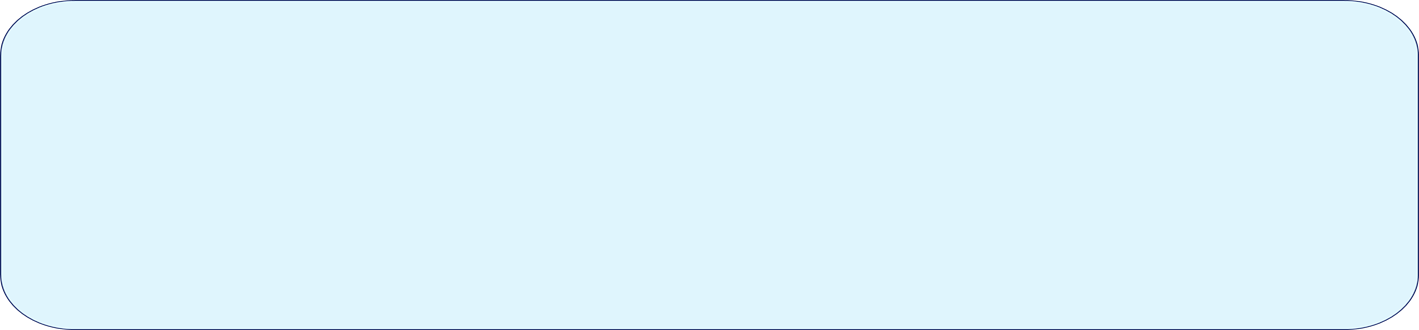 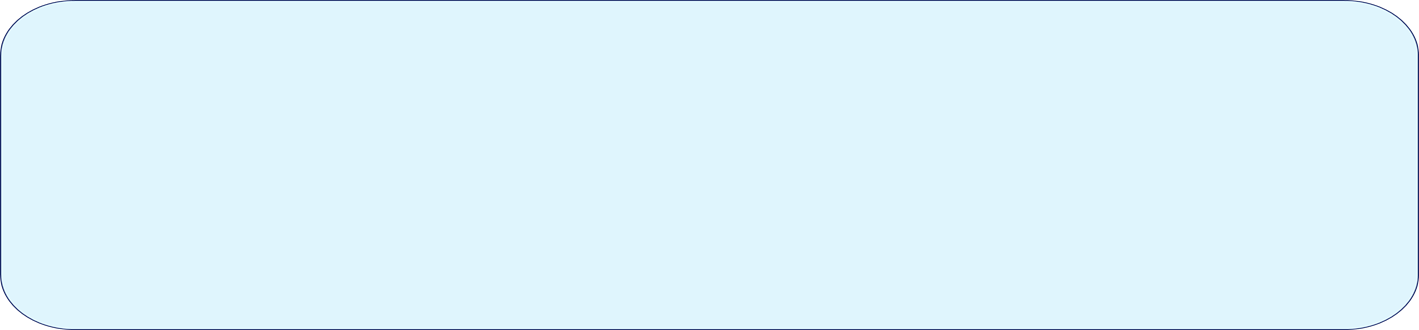 Спросить у взрослых. Посетить детскую библиотеку, Харовский историко – художественный музей. В детской библиотеке взять литературные произведения автора и познакомиться с ними.
Где это можно узнать?
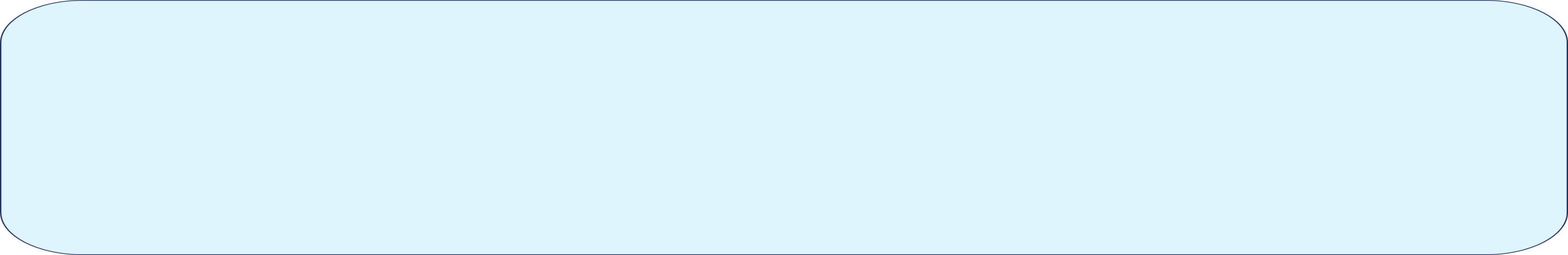 Основной:
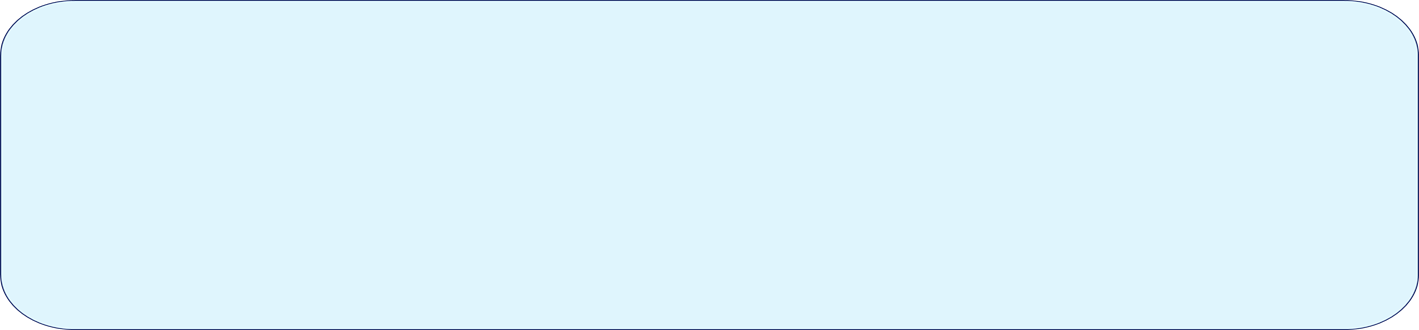 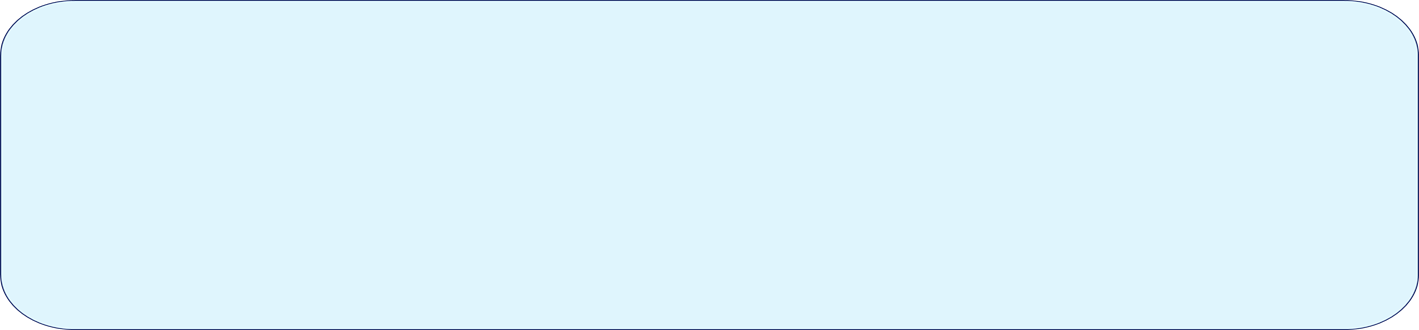 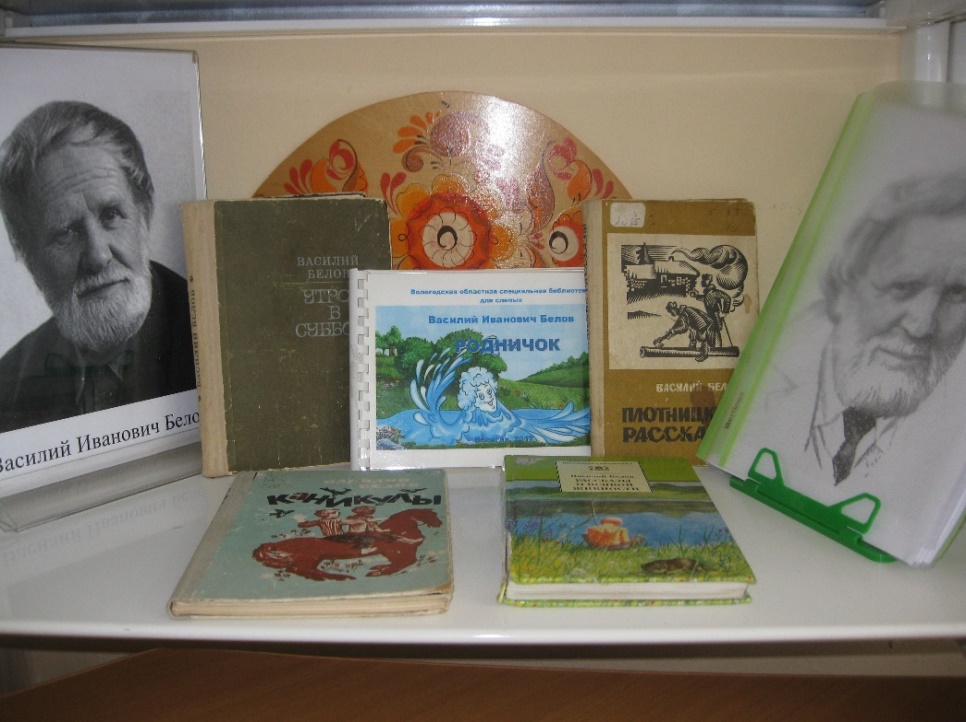 Анкетирование родителей
(выявить, читают ли родители детям книги. Что предпочитают слушать дети?)
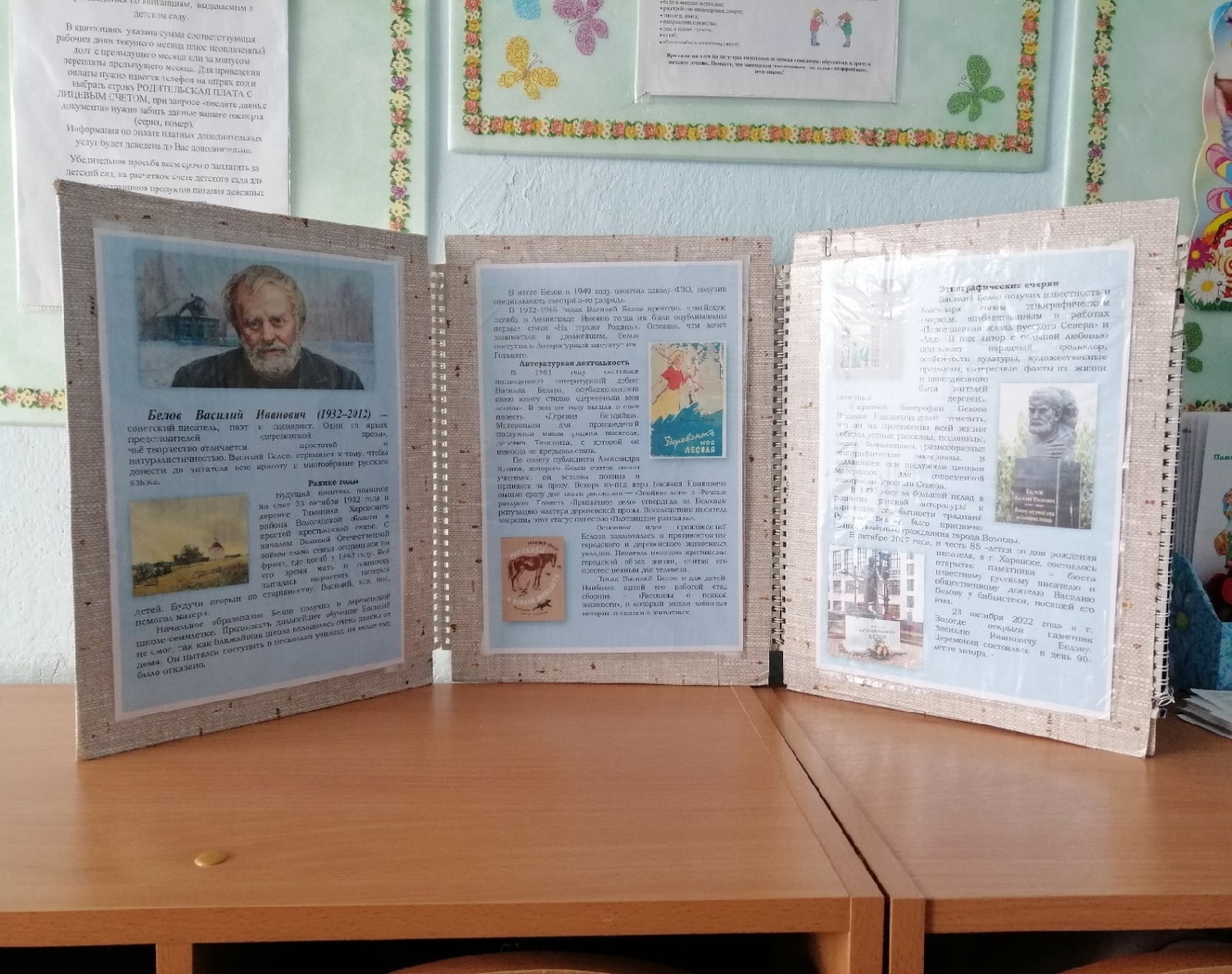 Акции «Книга в подарок»
(пополнить книжный уголок группы)
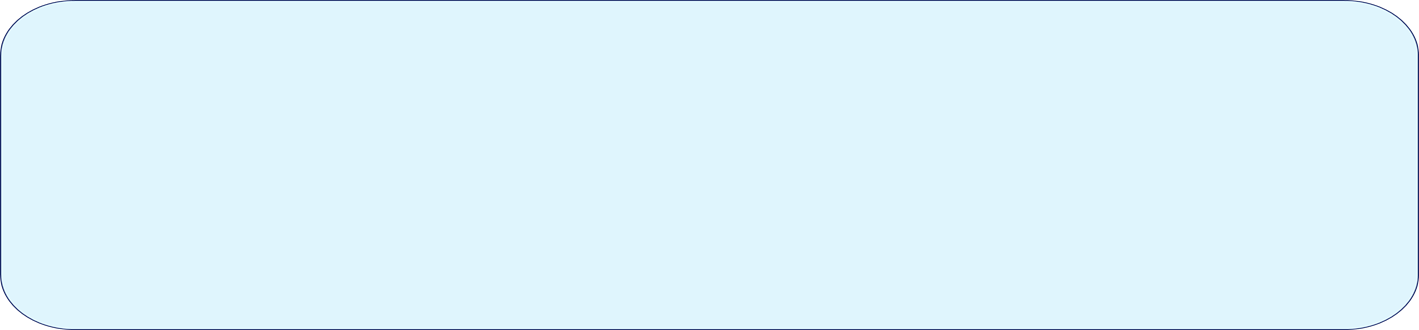 Оформление родительского уголока по теме проекта
(вызвать интерес к творчеству вологодского поэта, писателя - земляка В. Белова, помочь родителям открыть перед ребенком мир поэзии)
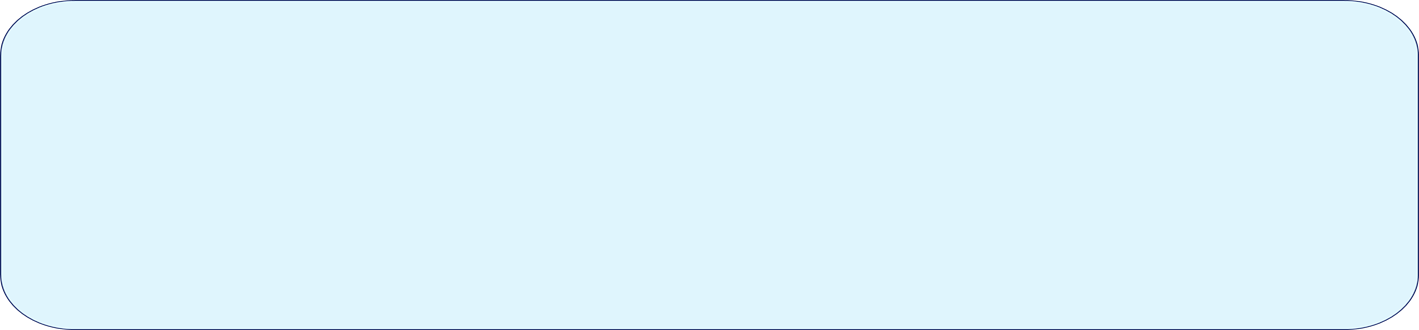 Посещение детской библиотеки
(познакомить с биографией и творчеством писателя земляка, просмотр презентацию о жизни и творчестве писателя. Познакомить с рассказом В. И. Белова «Катюшкин дождик»)
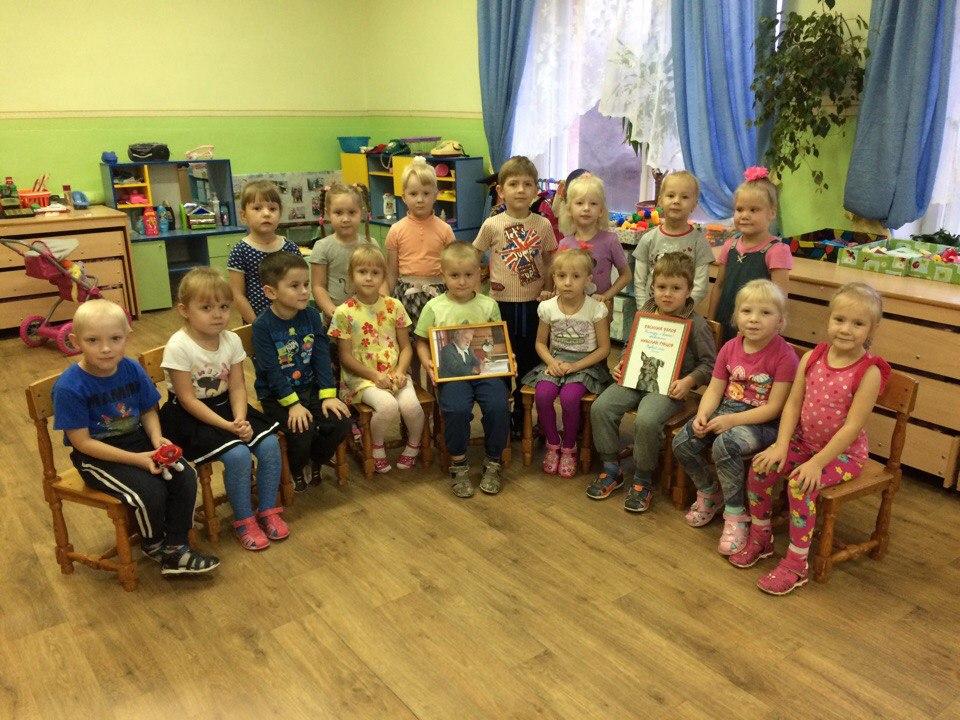 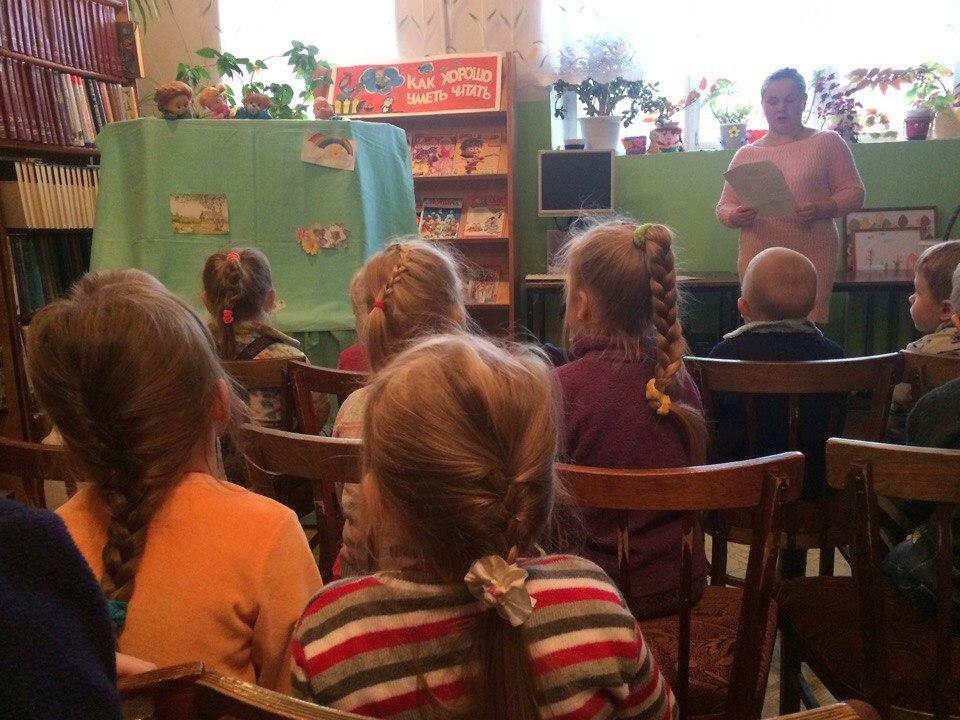 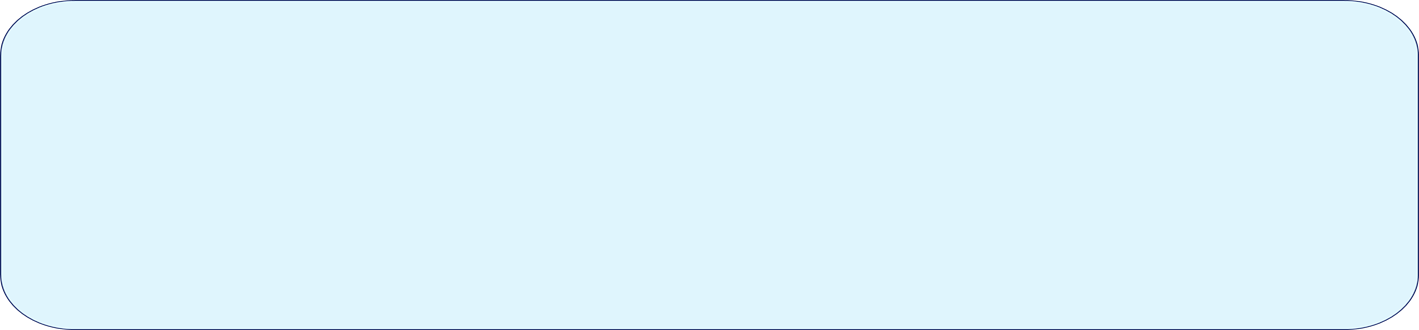 В группе, совместное прочтение и обсуждение с детьми детских произведений писателя «Рассказы о всякой живности».
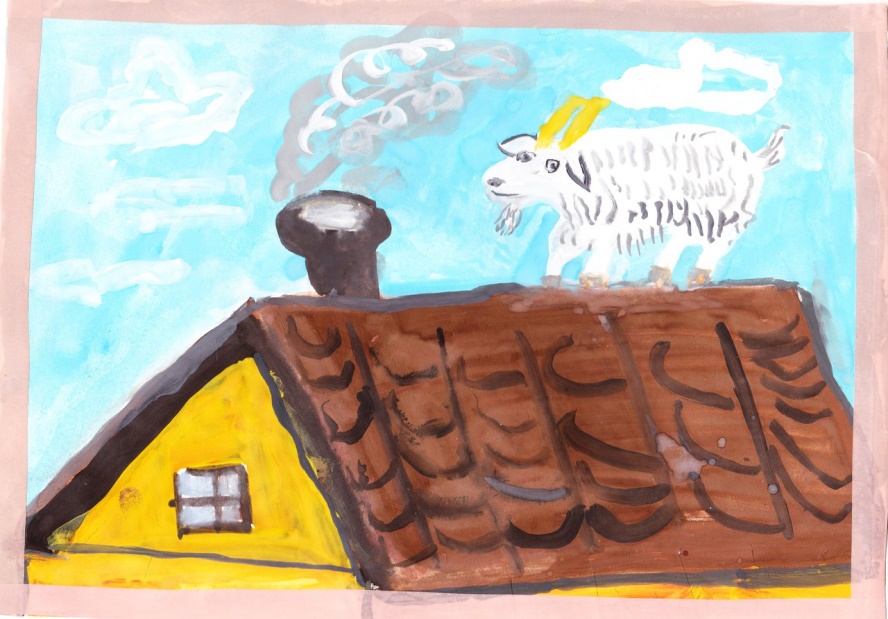 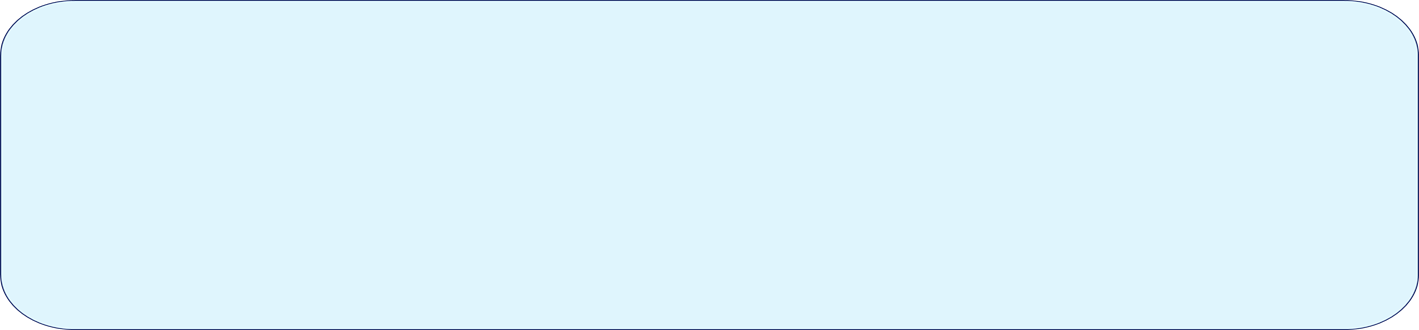 В ГДК «Мир» участие в выставке  рисунков по мотивам детских произведений  В. И. Белова «Рассказы о всякой живности»
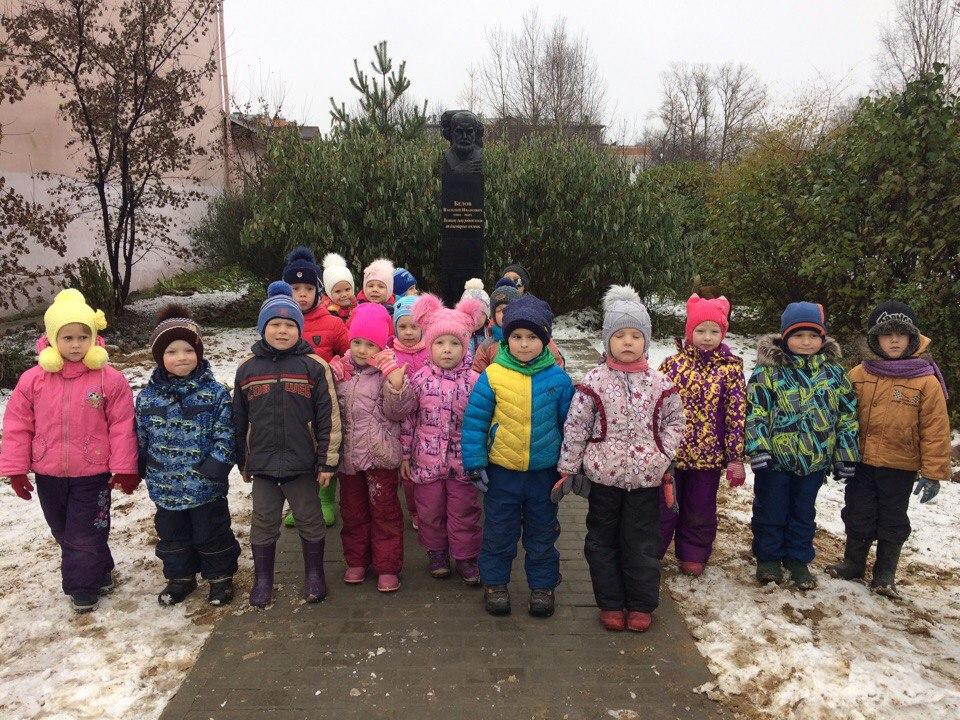 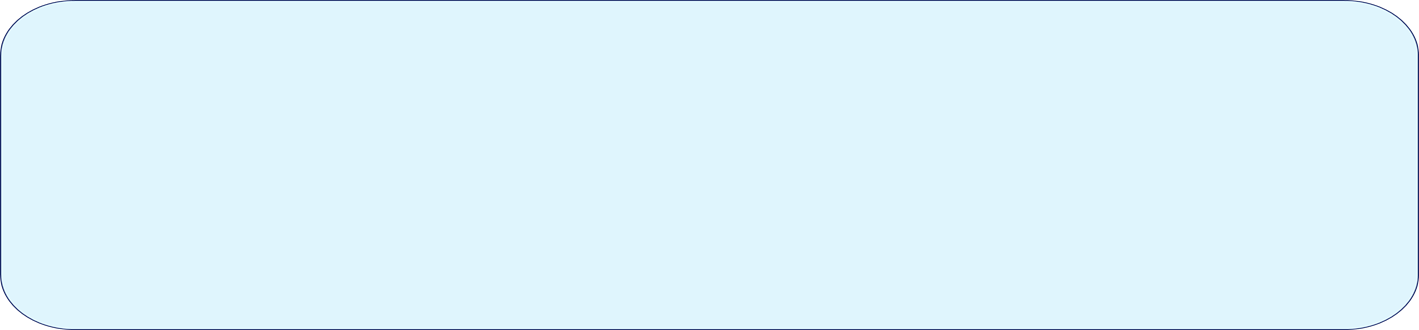 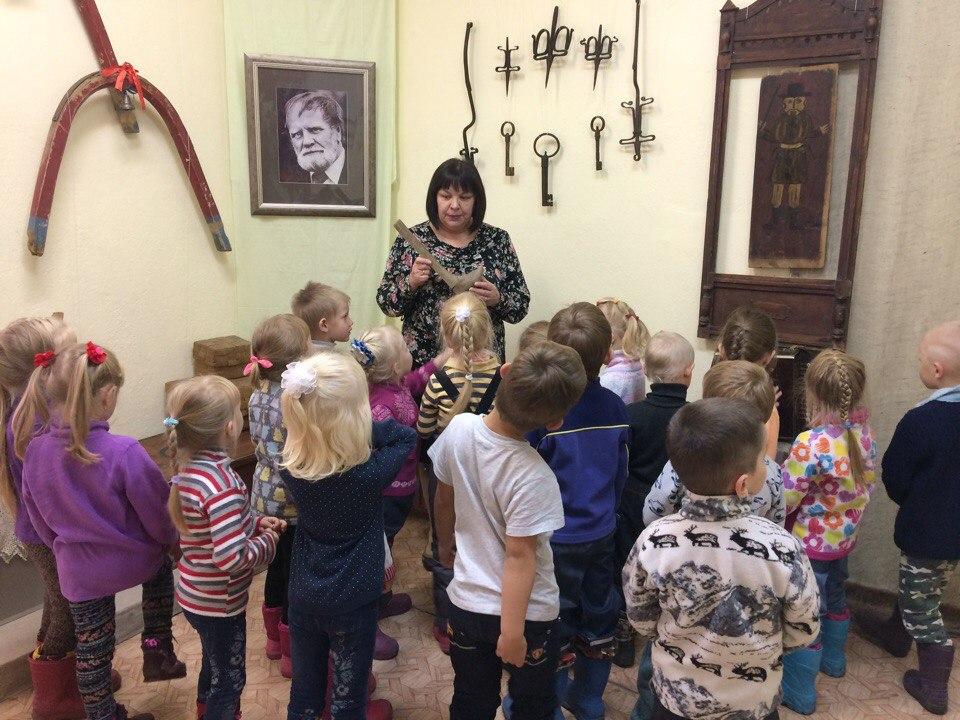 Интерактивна выставка в Харовском историко-художественном музее "За тремя волоками", посвященная юбилею В.И. Белову.
(познакомить с предметами крестьянского быта, собранными на Азлецкой земле. Узнать, что диалектные слова, употребляемые когда - то в речи местных жителей, забываются и уходят в прошлое.
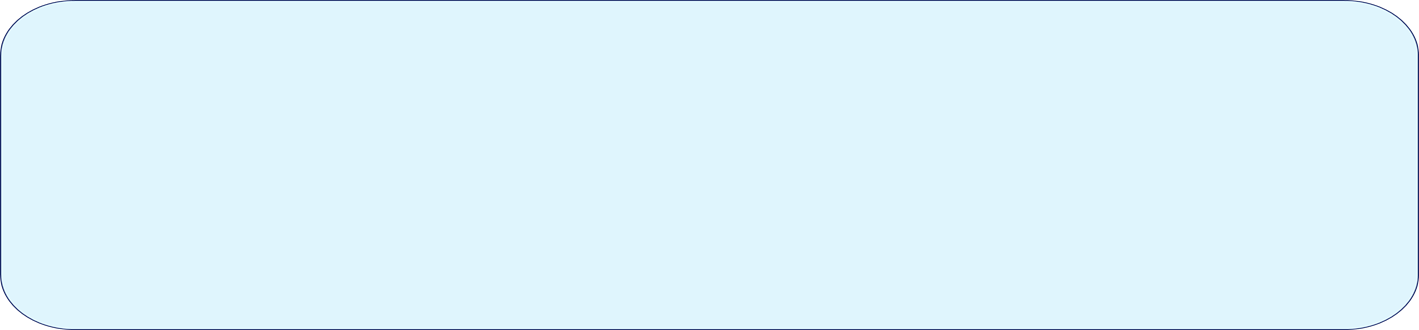 Экскурсия к памятнику В. И. Белова
(возложить цветы, вызвать чувство гордости, уважение за писателя земляка, внесшего вклад в жизнь России, Вологодской области и Харовского района)
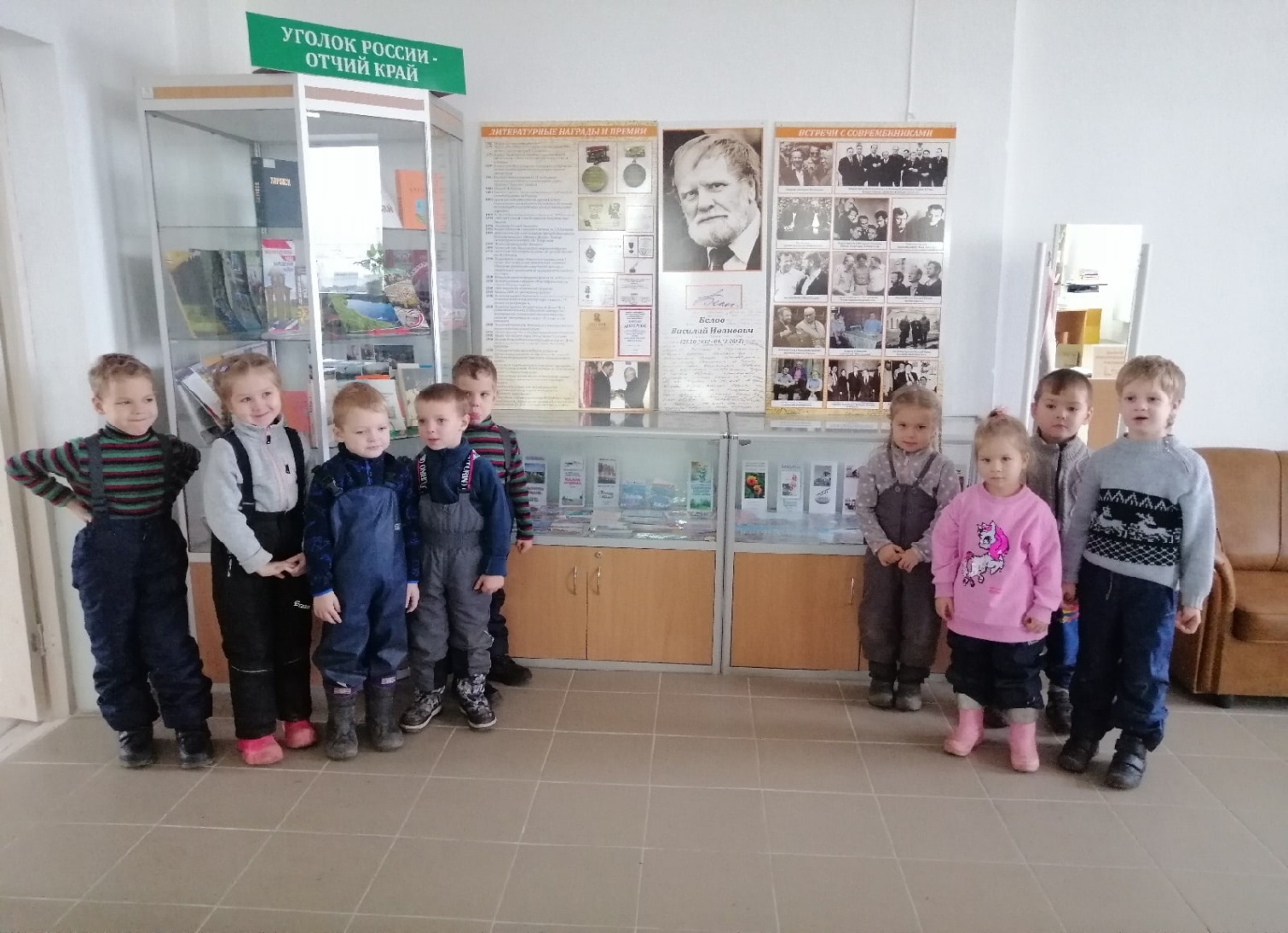 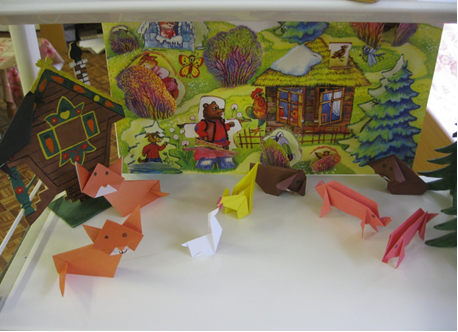 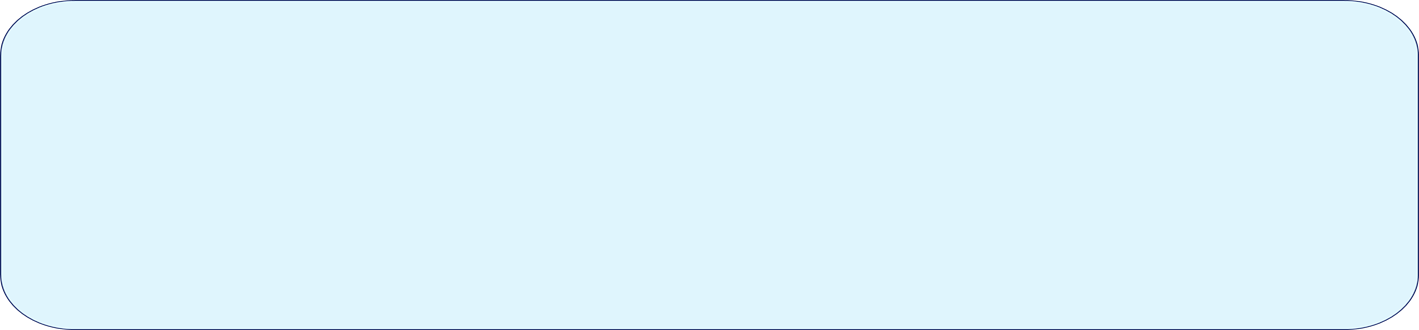 Пополнение РППС дидактическими играми: «Угадай произведение»; «Подбери картинку к отрывку из произведения»; «Театр – оригами» и др.
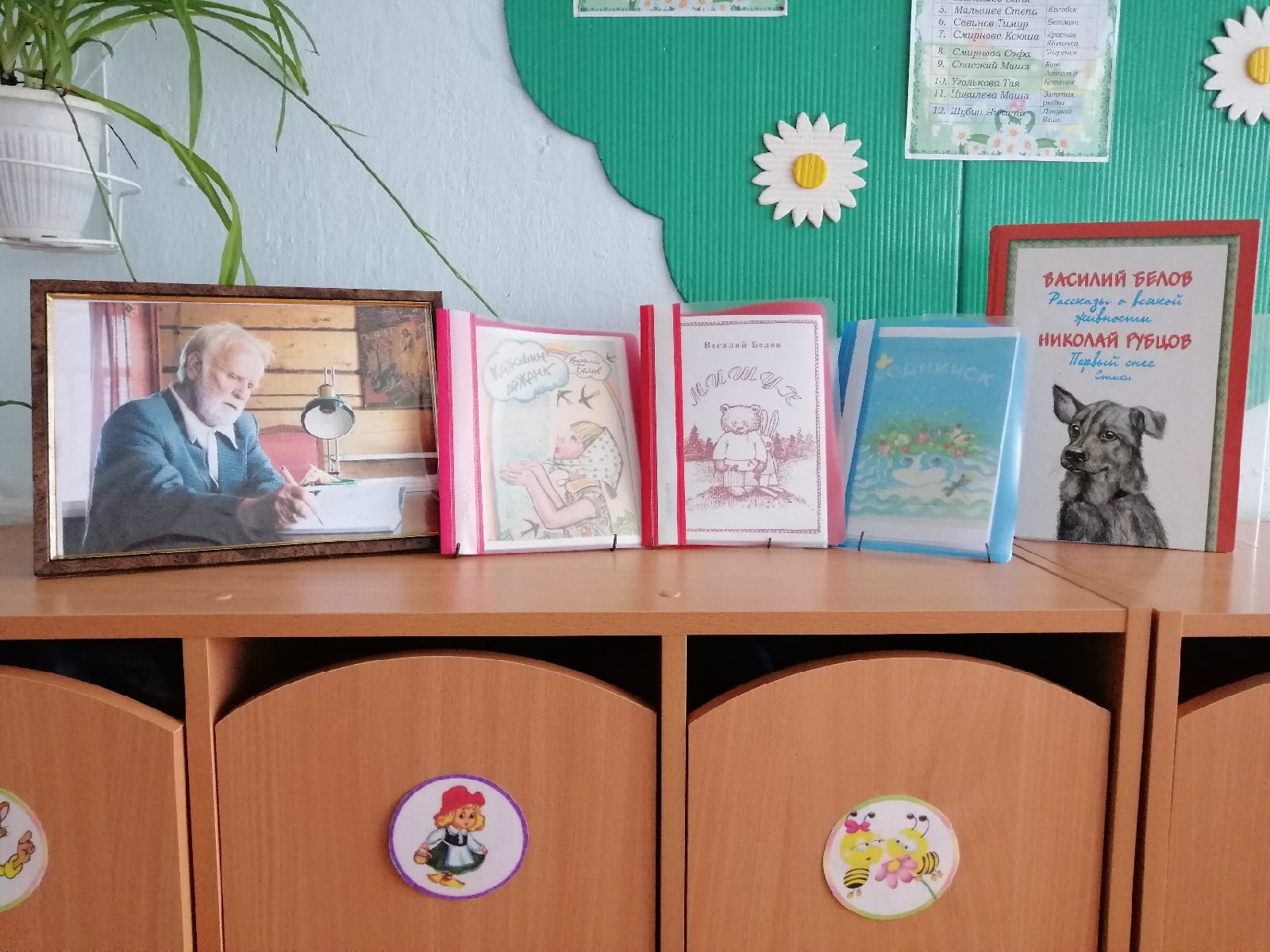 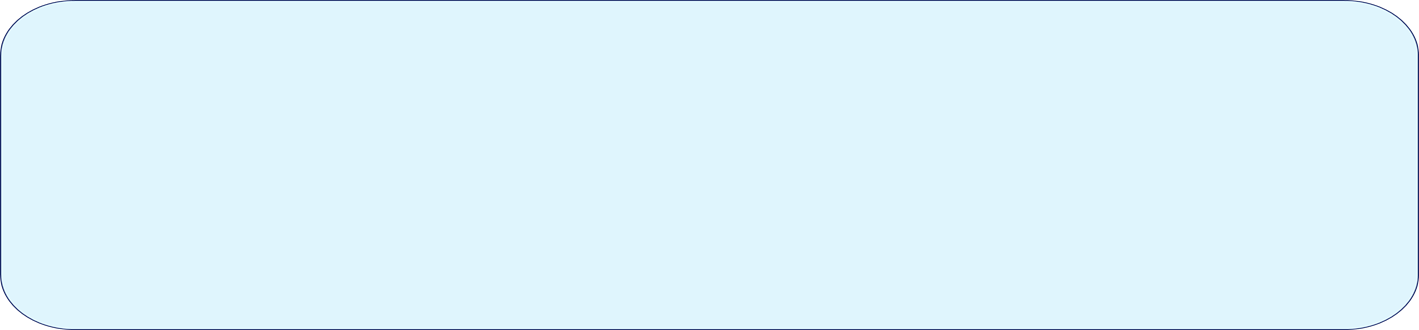 Участие в фотовыставке «Книга Василия Белова в кадре»
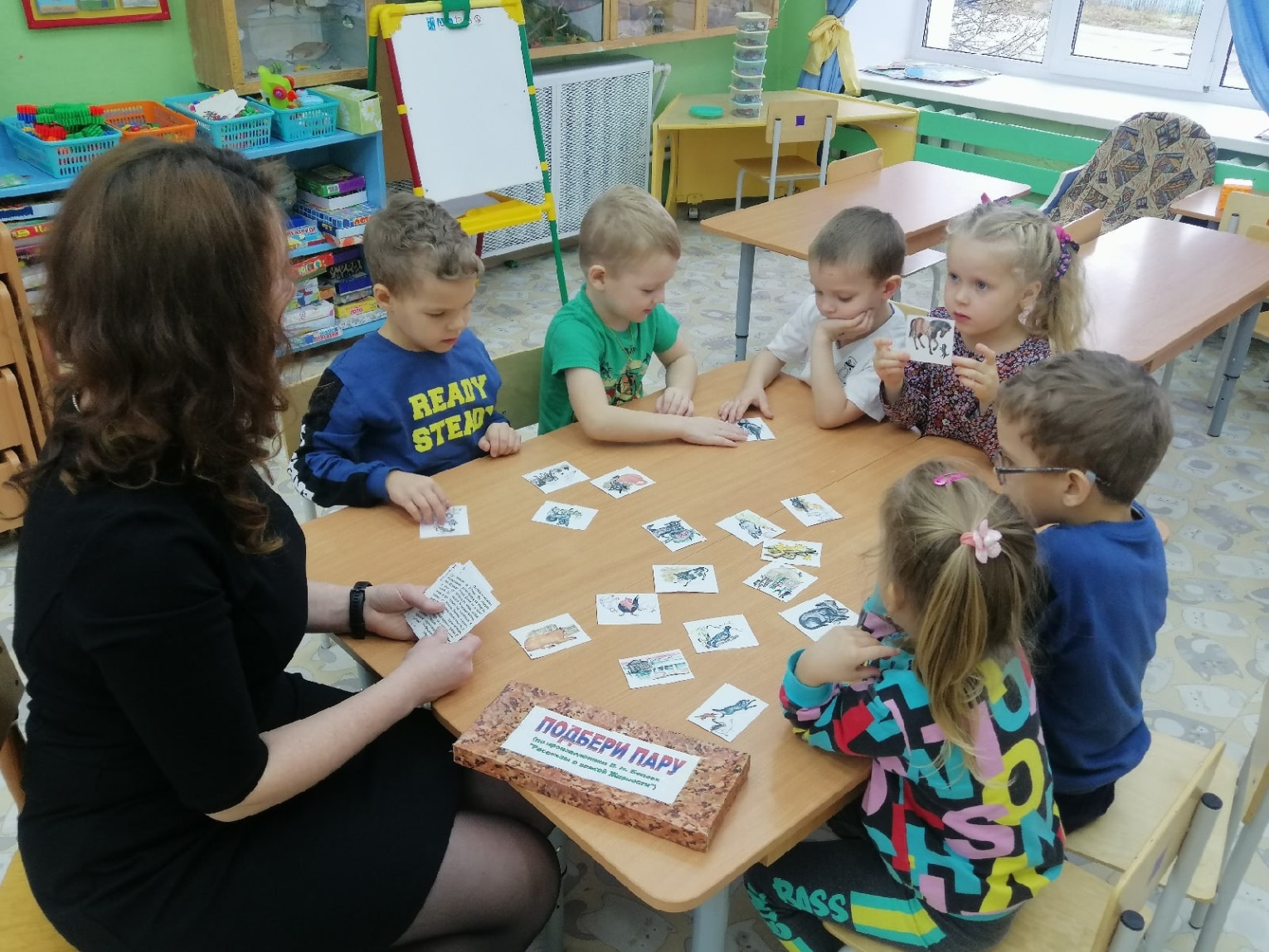 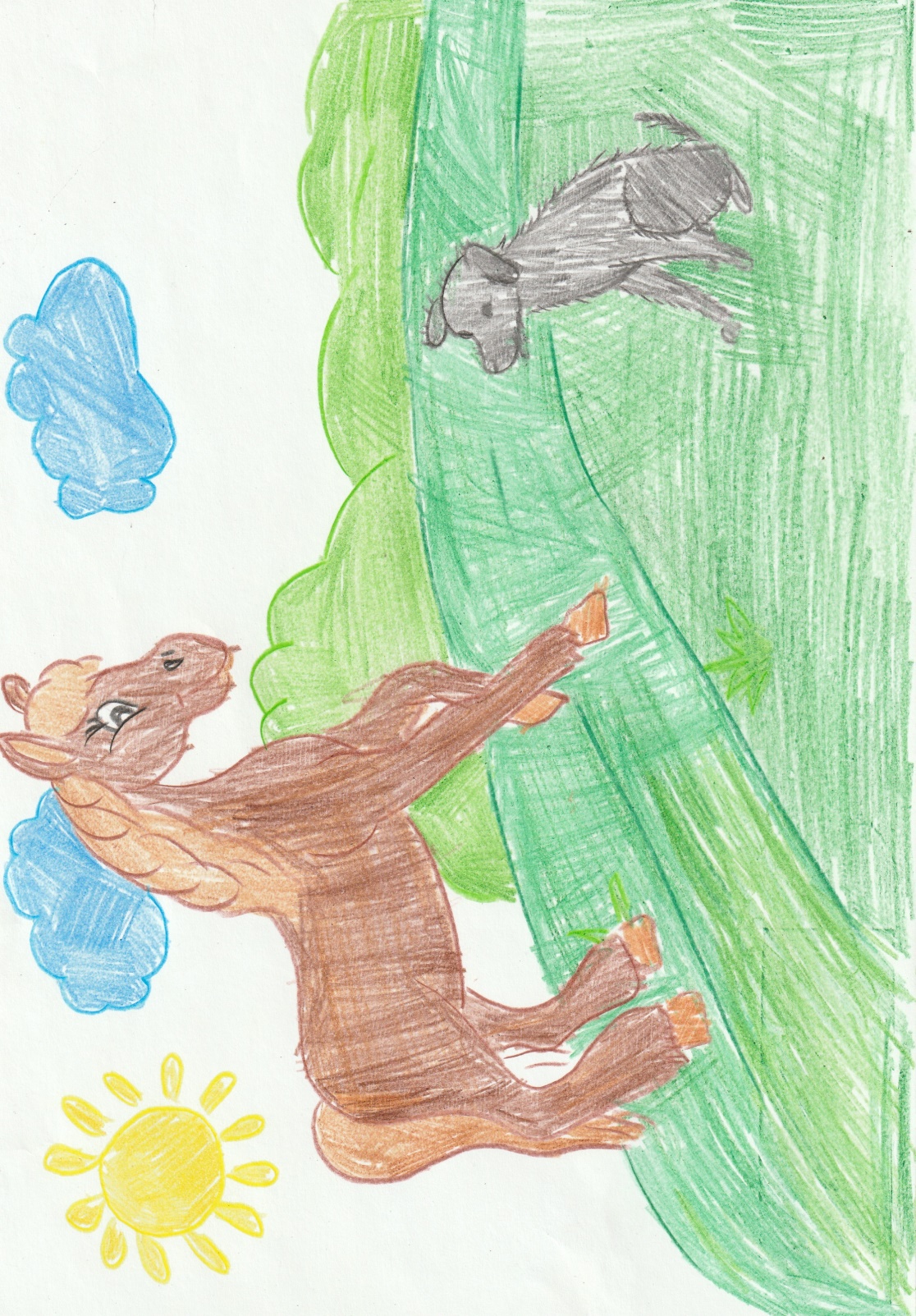 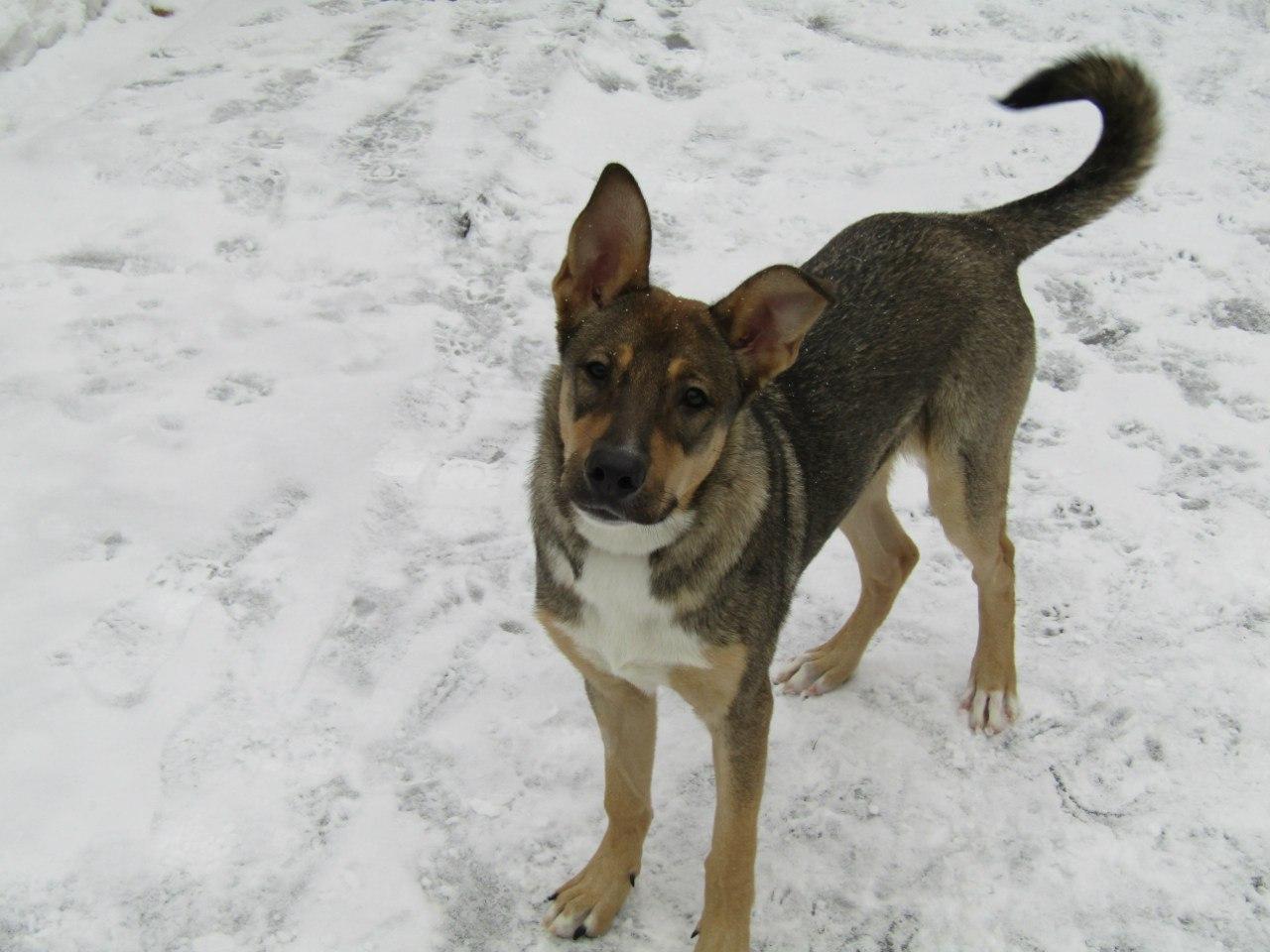 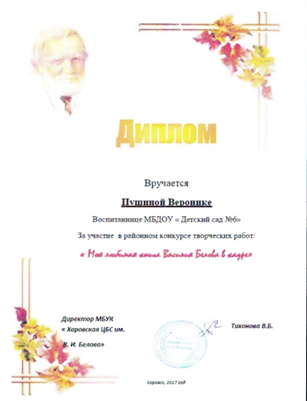 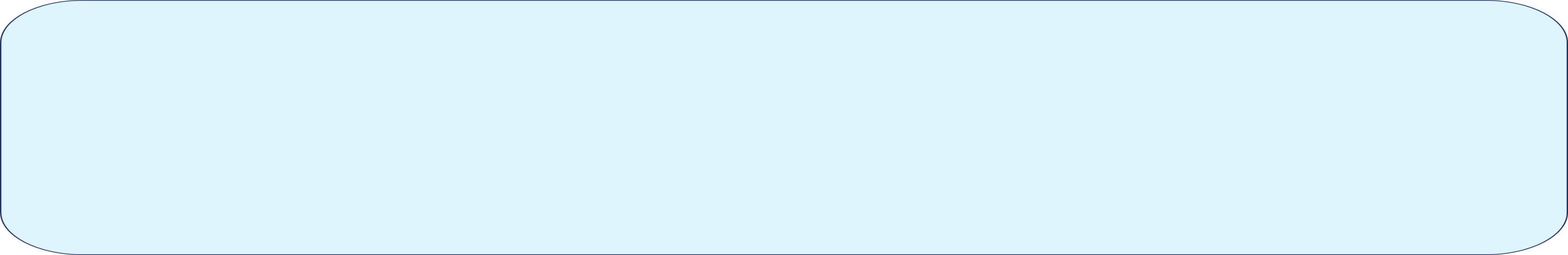 Заключительный:
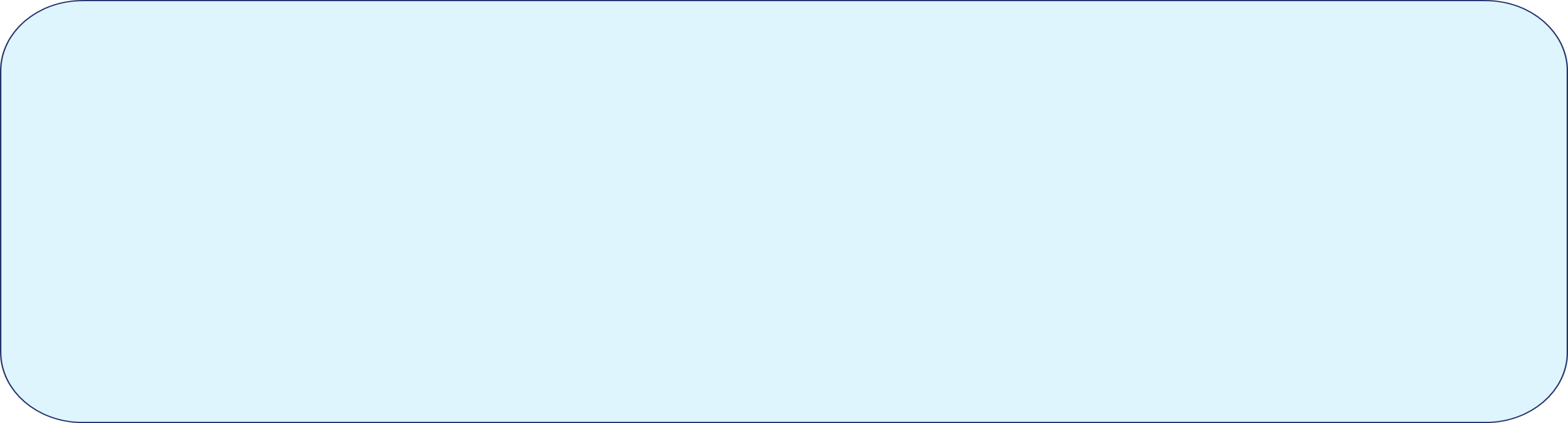 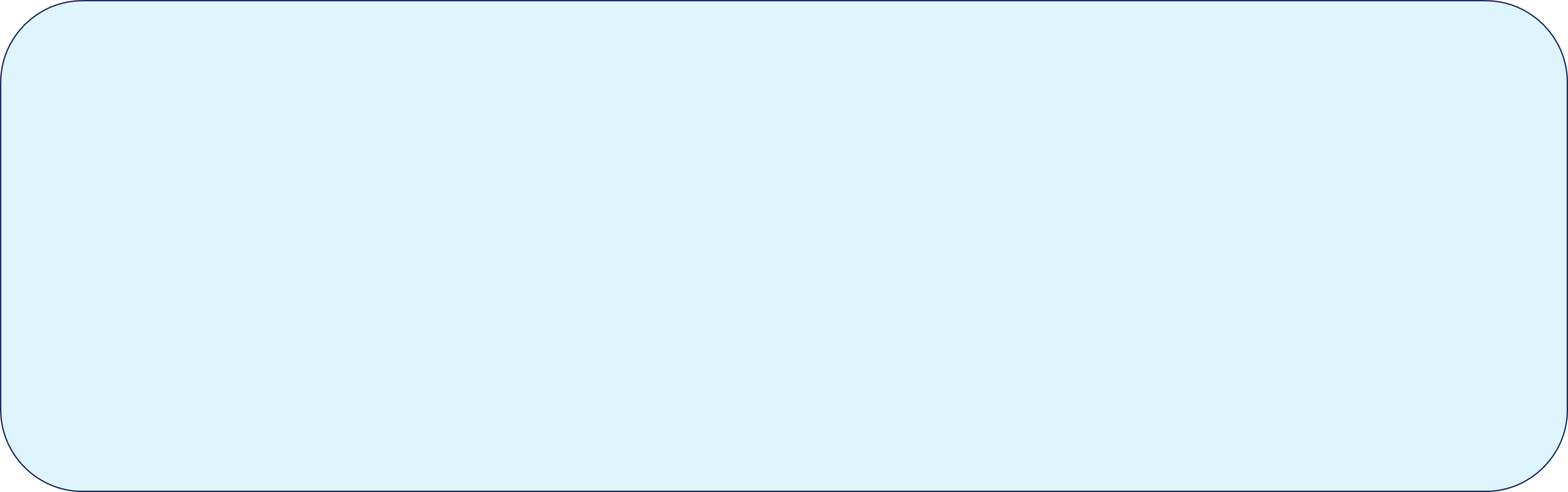 Презентация проекта. Образовательная деятельность «Изготовление обложки к книге иллюстраций к произведениям В. И. Белова «Рассказы о всякой живности»
Посещение выставки рисунков в ГДК «Мир» - «Иллюстрируем детские произведения В. И. Белова»
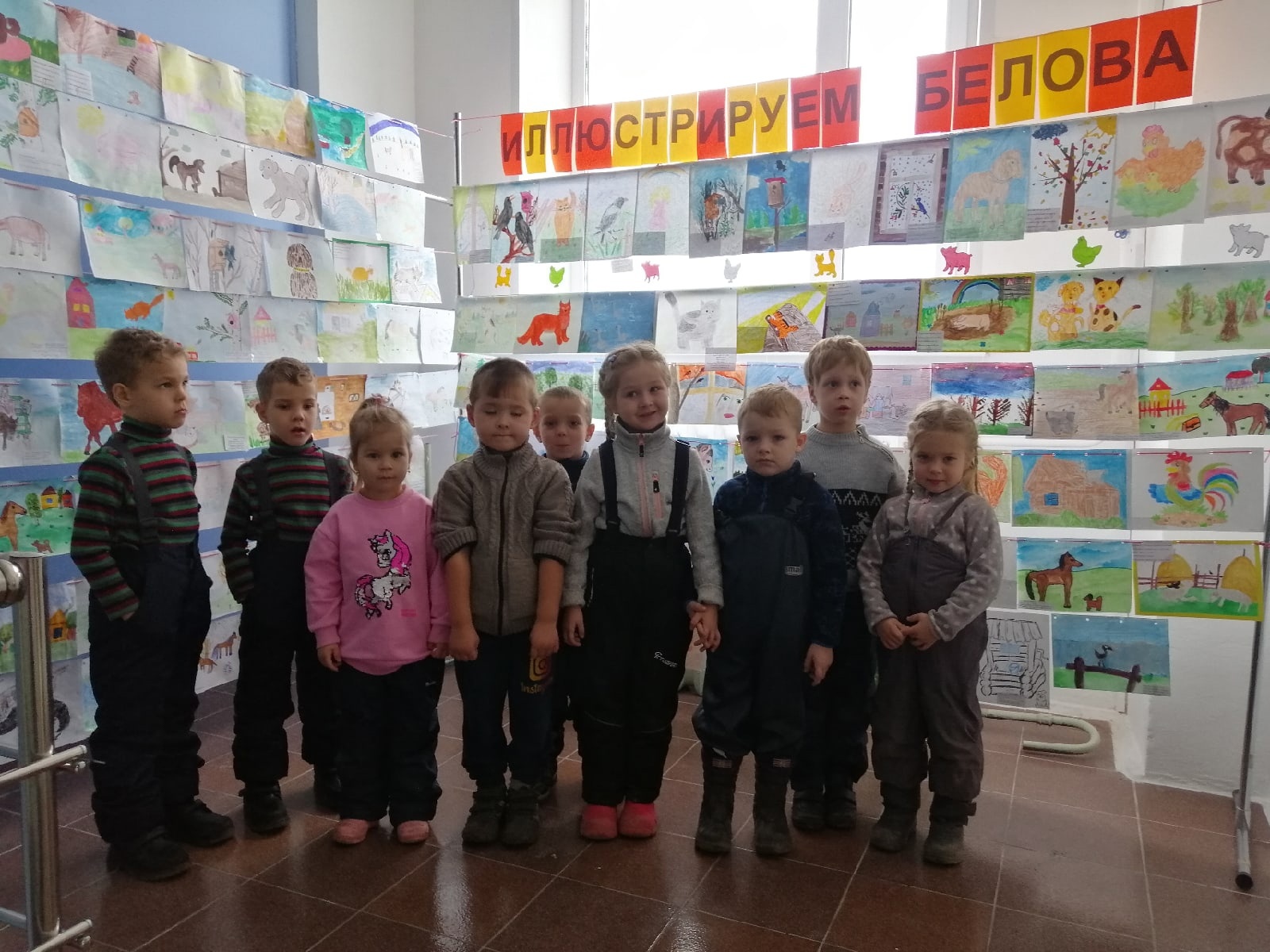 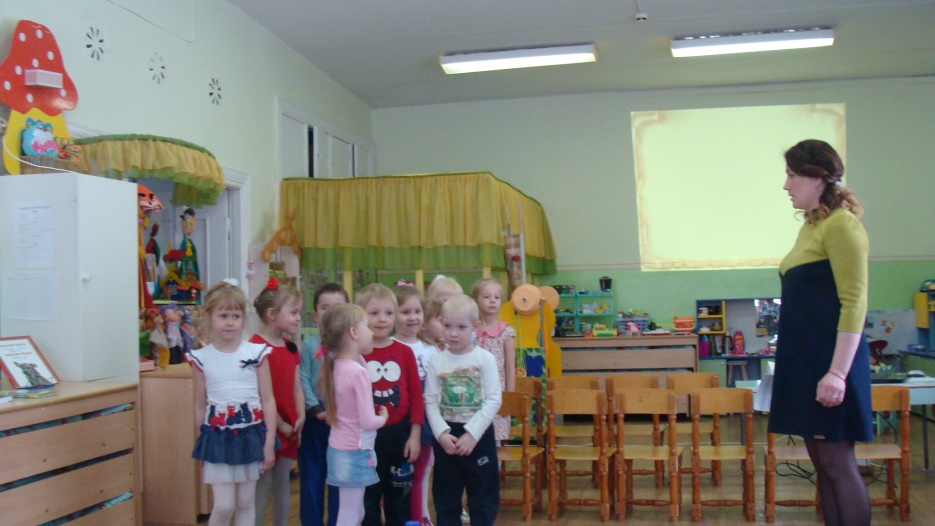 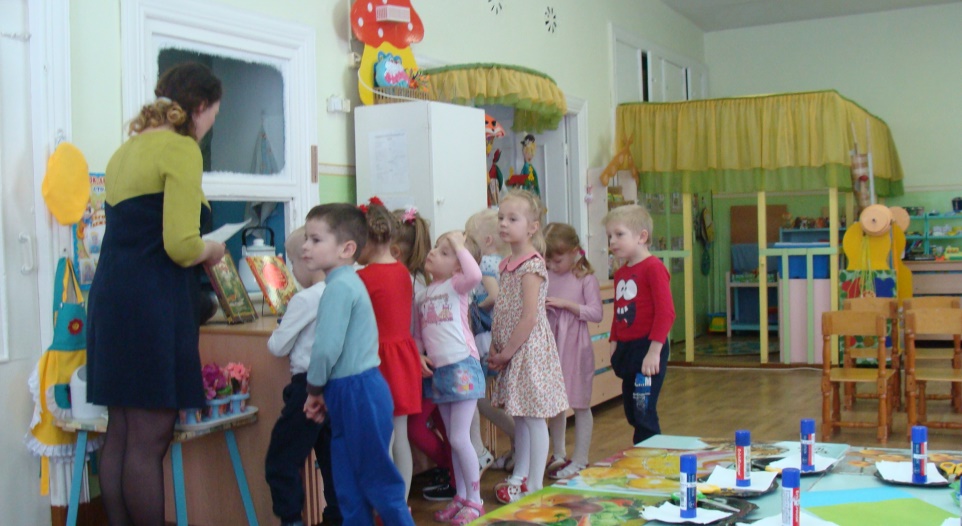 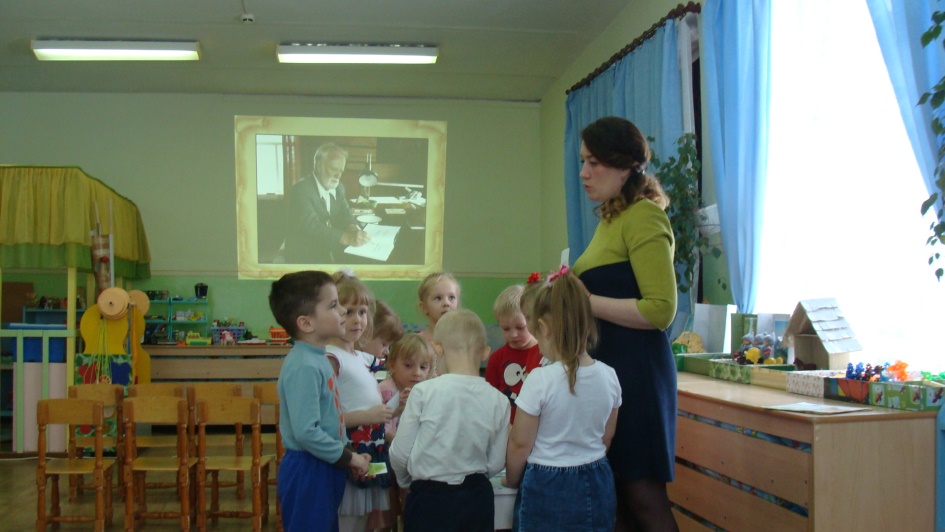 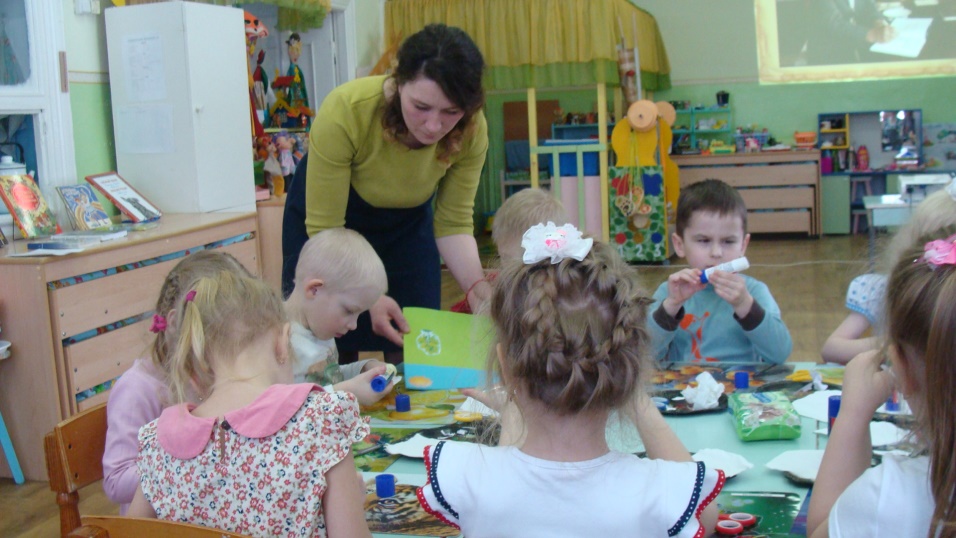 Таким образом, проектная деятельность позволила: 
расширить представления детей о родном крае, его истории и особенностях;
получить знания о жизни и творчестве писателя - земляка Василия Белова;
способствовало воспитанию у детей добрых чувств, интереса и любви к животным, через прочтение книги В. И. Белова «Рассказы о всякой живности;
повысить компетентность родителей в области знаний творчества В. Белова;
пополнить РППС по теме проекта.

Проектная деятельность «Поэт, прозаик – Василий Белов», помогла приобщить дошкольников к культурному наследию писателя - земляка В. И. Белова; усвоить сложный материал через совместный поиск решения проблемы, тем самым, делая познавательный процесс, интересным и мотивационным.